Dossier de Travail U32
Votre groupe de travail de se compose de:
Elève 1
Elève 2
Elève 3
Elève 4
1 ère Bac Pro VTR 
Année 2016
Mise en situation:
Décrire le problème rencontré
Les ressources à votre disposition:
Le client Mr ou Madame ………..
Un véhicule ……….
La documentation technique
Etc…
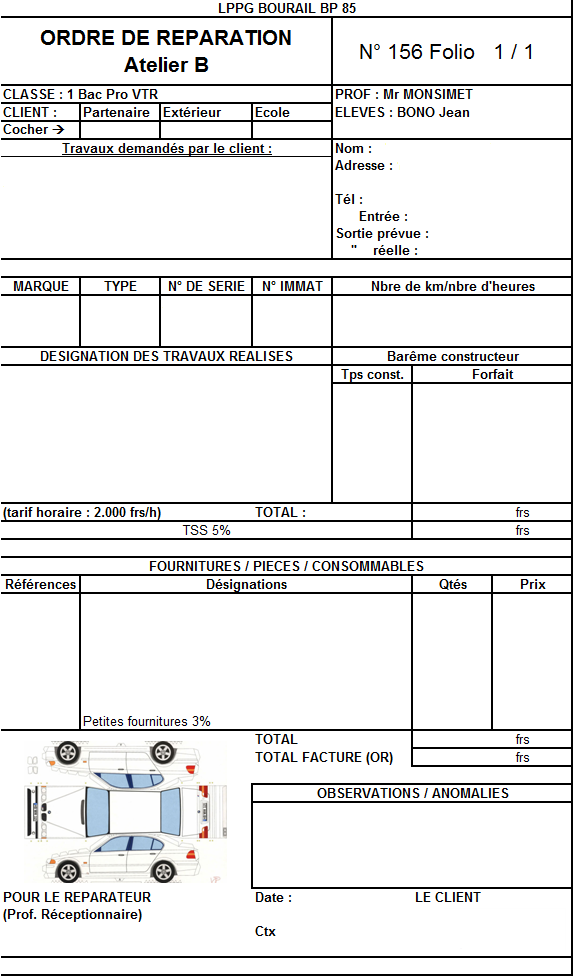 L’ordre de réparation
Photo du véhicule
Vérification de la panne
Essai du véhicule pour valider les dires du client:
……………………………………………………………………………………………………...………………………………………………………………………………………………………………………………………………………..
Objectif 1: Constat de la panne
Vous devrez expliquer, présenter le défaut constaté sur le véhicule.

(Aidez-vous de toutes ressources à votre disposition et joindre un support vidéo, un plan, schéma ou autre pour justifier le cas rencontré.)
Support 1 (exemple)
Support 2 (exemple)
Exemple d’utilisation du diagramme F.A.S.T. pour l’émission d’hypothèses
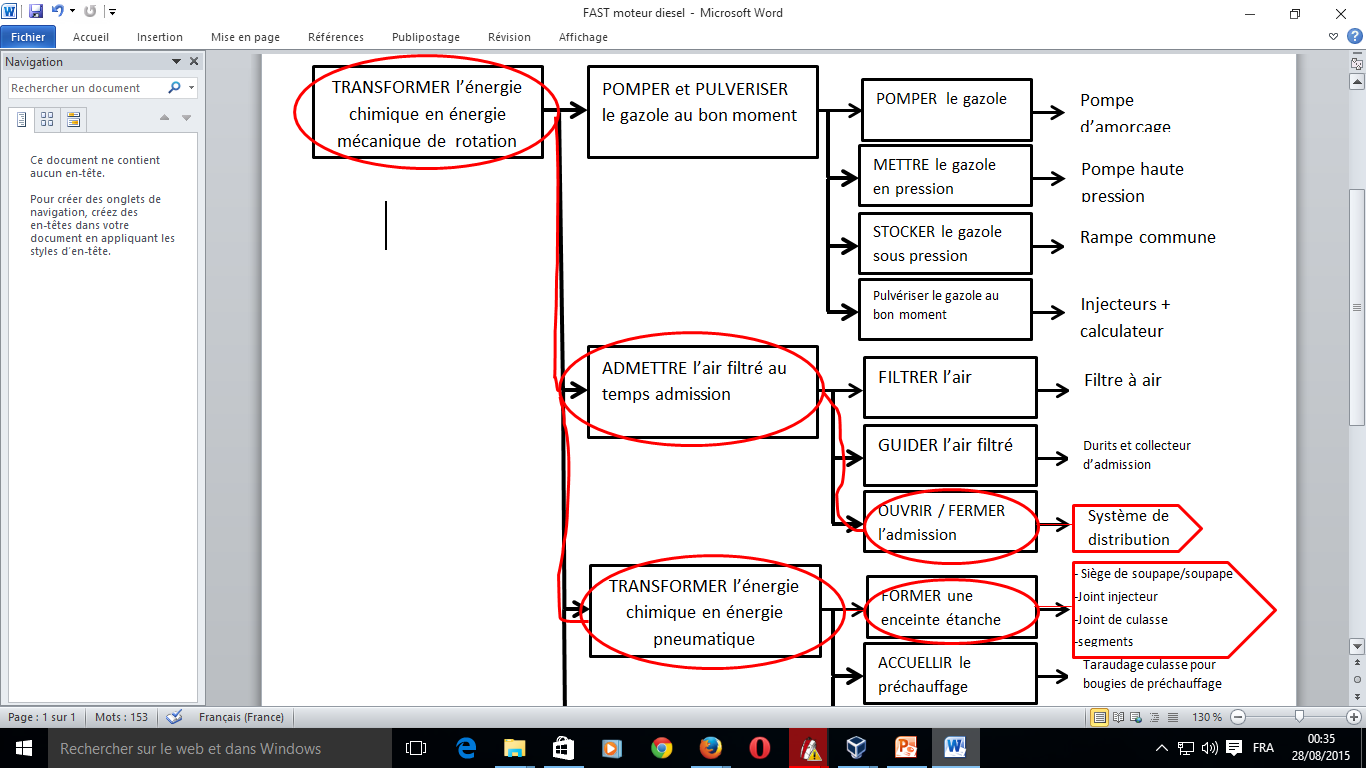 Eléments mis hors de cause:
Exemple: Le circuit d’arrivée de carburant (à remplir par les professeurs)
 …
Objectif 2: Emettre des hypothèses
A l’aide de toute la ressource à votre disposition, listez les causes possibles qui peuvent engendrer cette panne.
Hypothèse 1:Hypothèse 2:Hypothèse 3:Hypothèse 4:Hypothèse 5:Hypothèse 6:
Objectif 3: Identifier les contrôle et mesures
H1:
Il y a un défaut de pression sur la roue ARG 			Proue= 1,5 bar
A l’aide de 2/3 diapos, justifiez le cas rencontré:
cas rencontré 1:
cas rencontré 2:
Bilan:
Grâce à nos contrôles, nous constatons « cette panne » .
Proposition d’intervention
Exemple: Remplacer les pneus…
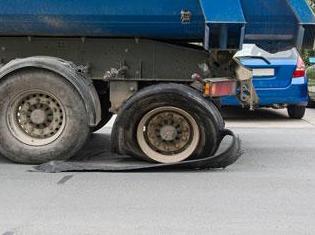 Proposition complémentaire
Exemple: Echange des valves de gonflage des roues